CURIOSIteS de paris!!!
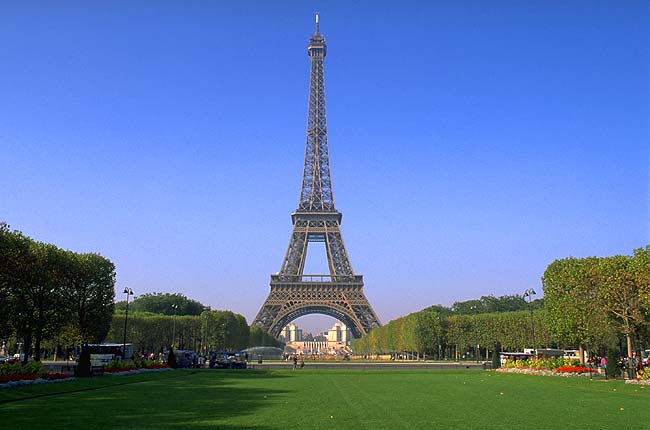 Notre-dame de Paris
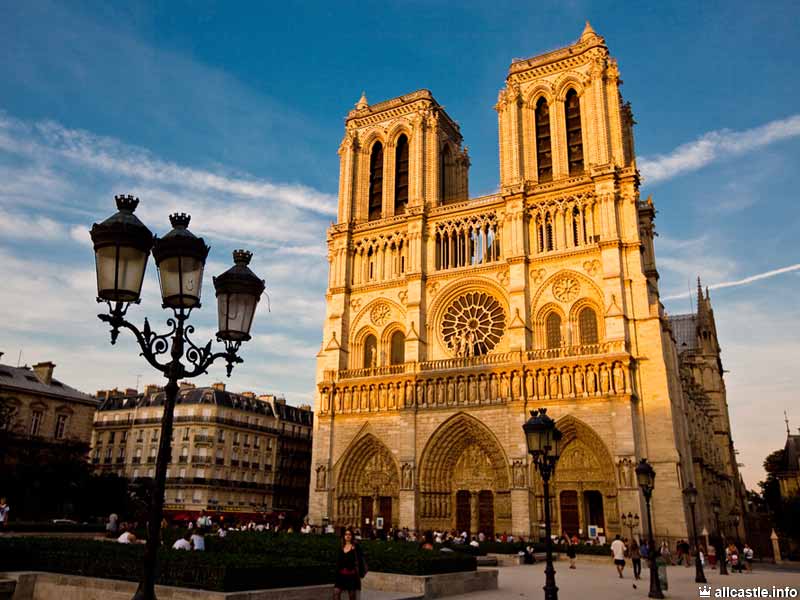 Le louvre
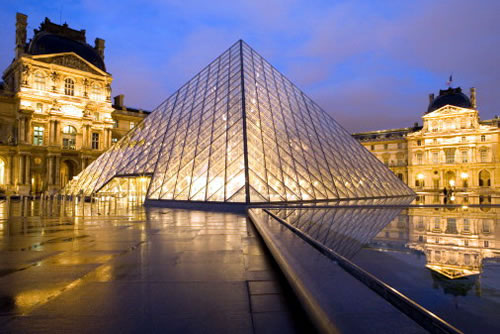 La tour Eiffel
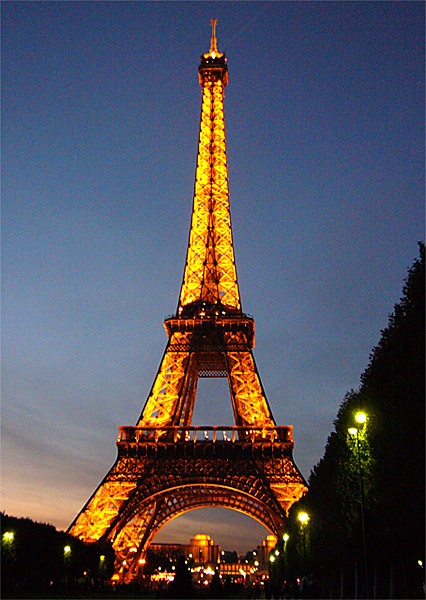 Disneyland
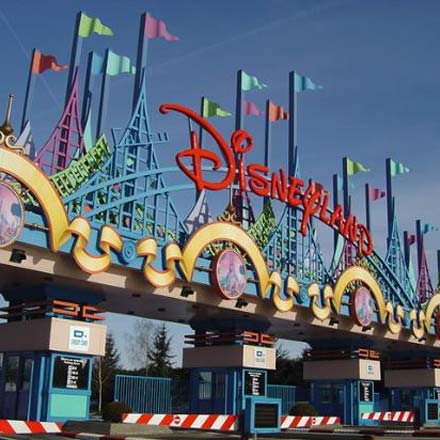 Arc de TRIUMPHE
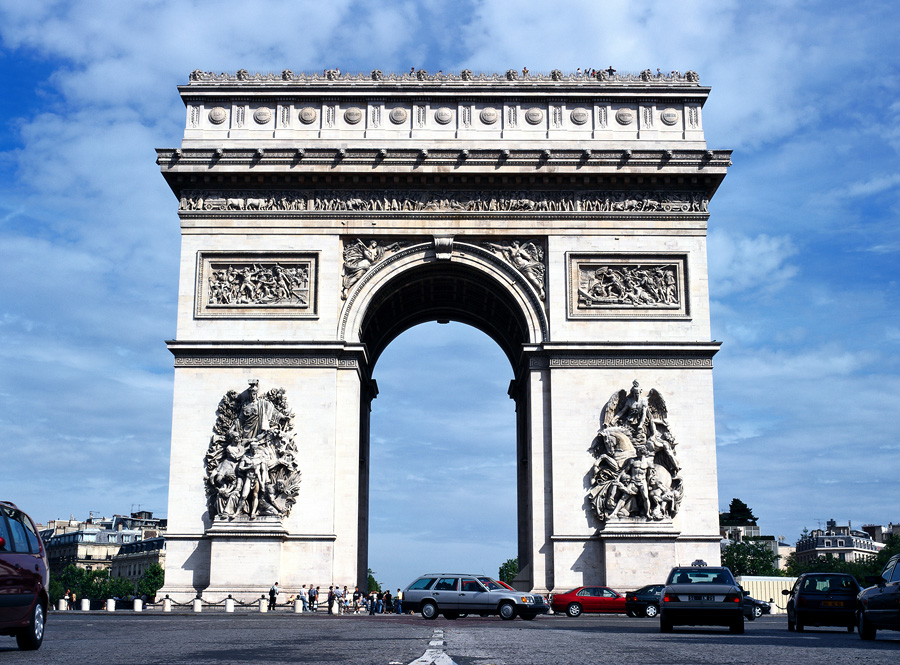 Интернет ресурсы
http://www.bing.com/images